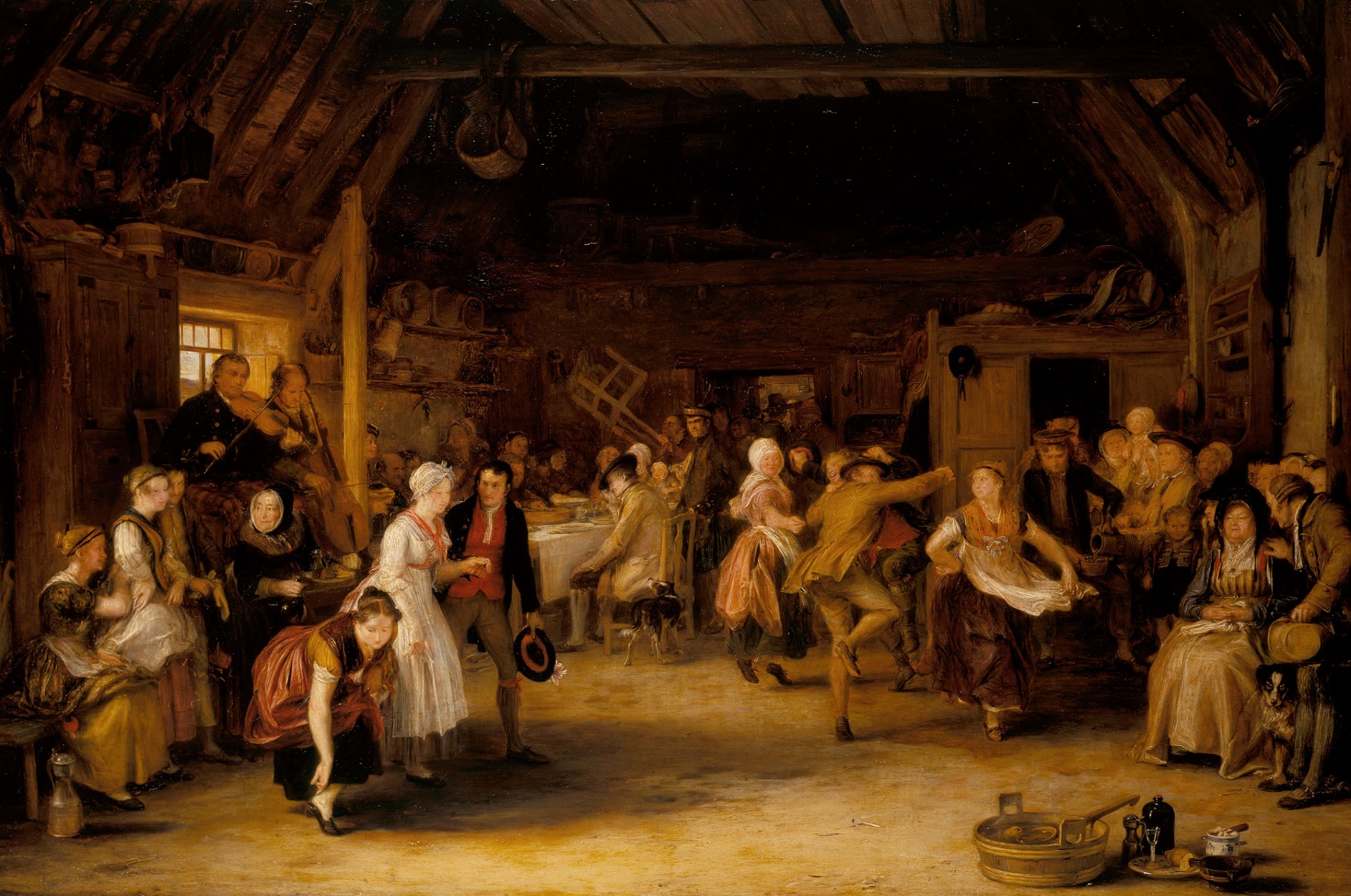 The Penny Wedding:
Alex’ Great-grandfather’s great-grandfather
Outside Buckingham Palace
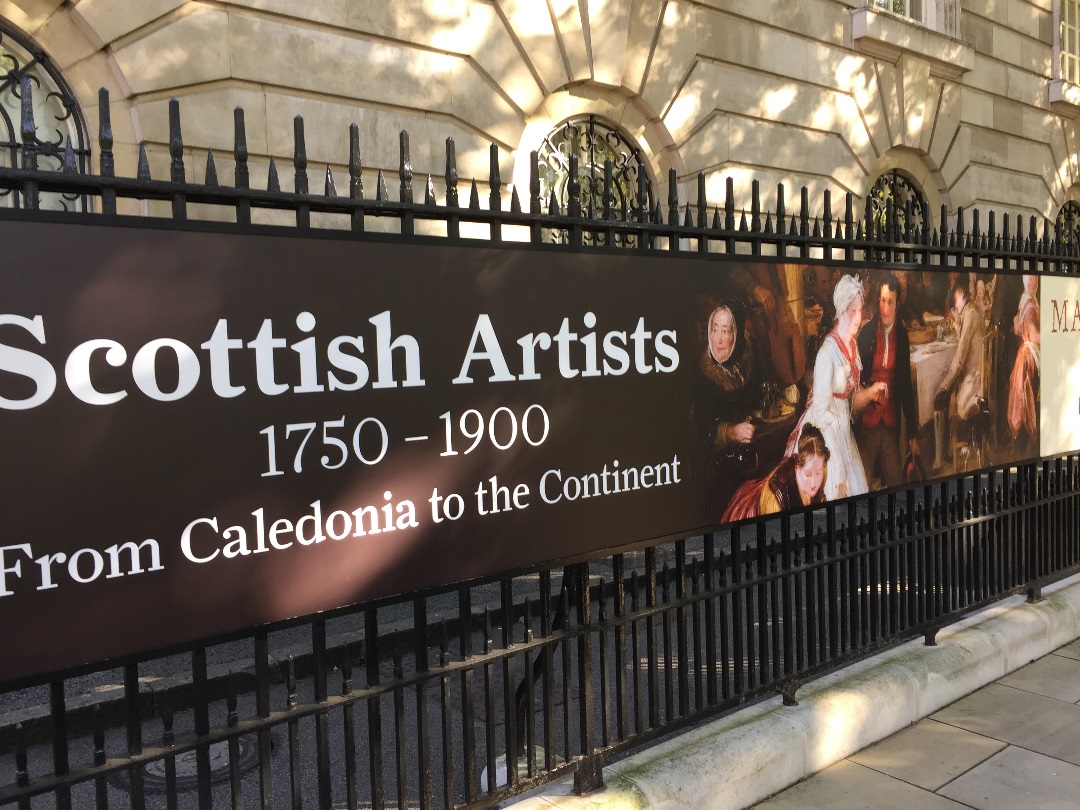 Donald McIntyre
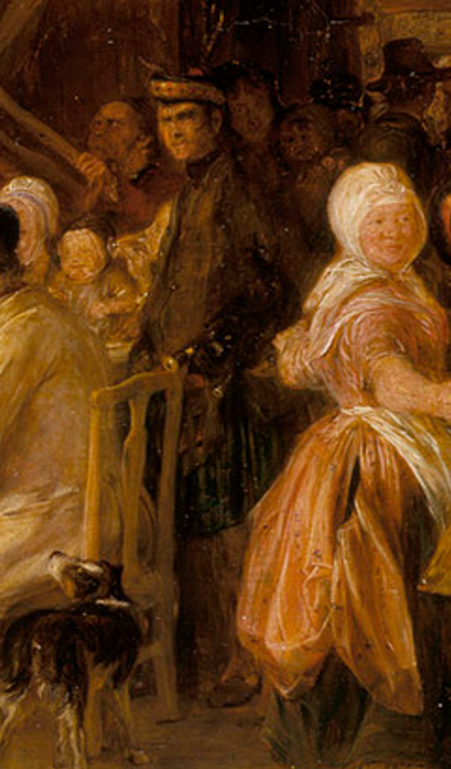 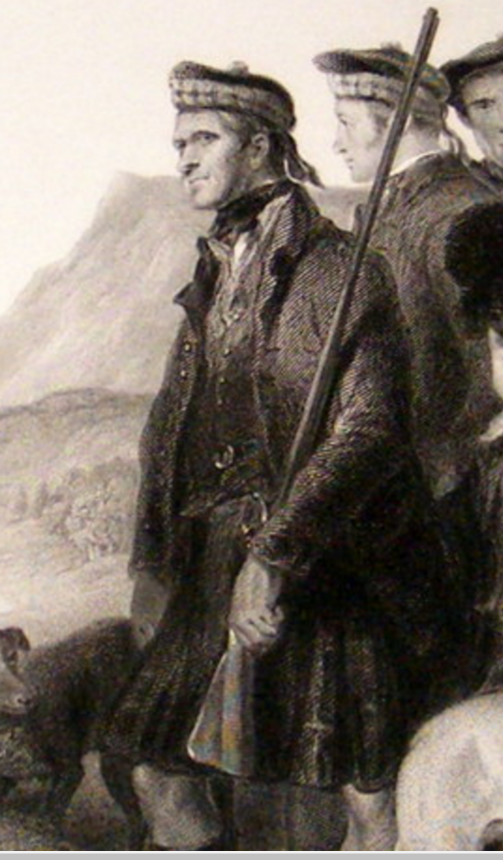 Donald McIntyre and John Crerar, c 1823-33
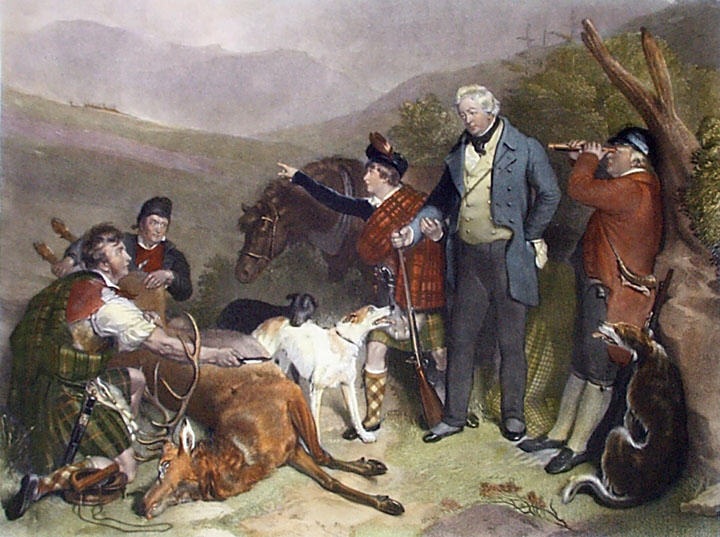 The Bride
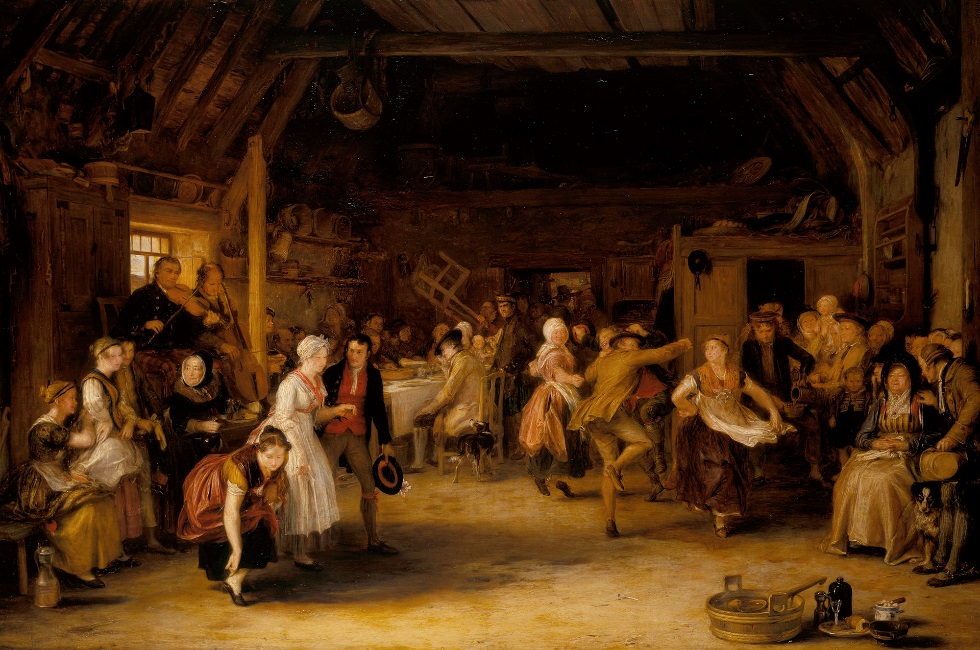 The Dog
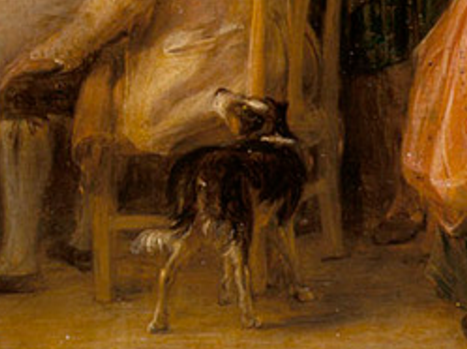 The Father of the Groom
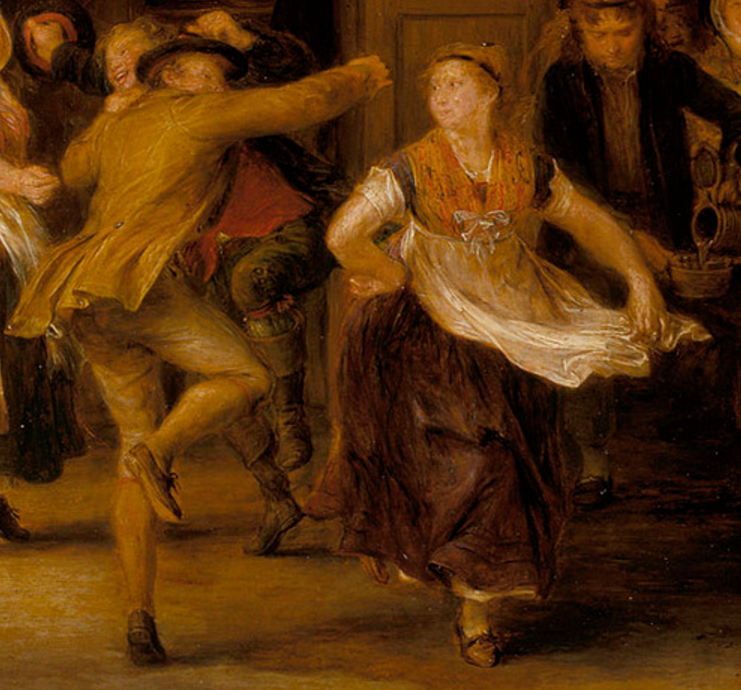 The Disapproving Granny
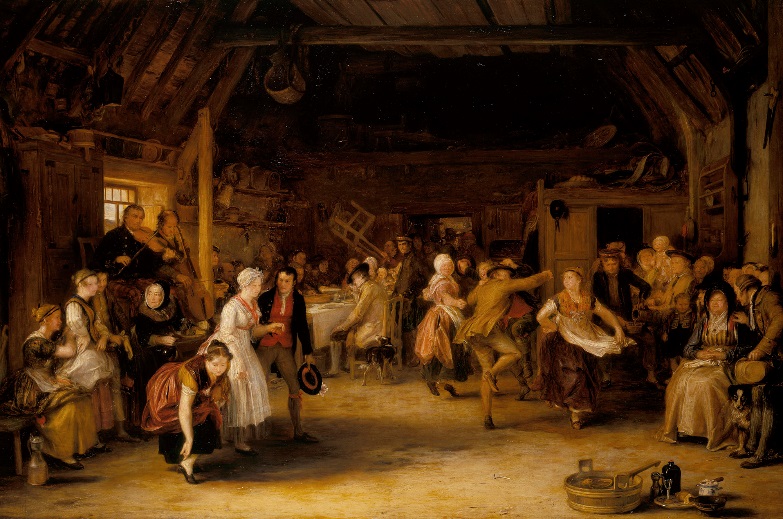 The Granny Straight from the Bottle
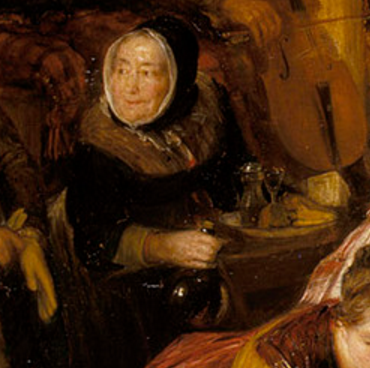